Фотоотчет по патриотической Декаде«Растим патриотов России»
Подготовила Топал Надежда Николаевна
Беседа «Знакомство с флагом России»
Цель: познакомить детей с одним из символов России – флагом. Рассказать о его значении для страны и обозначении всех цветов флага.
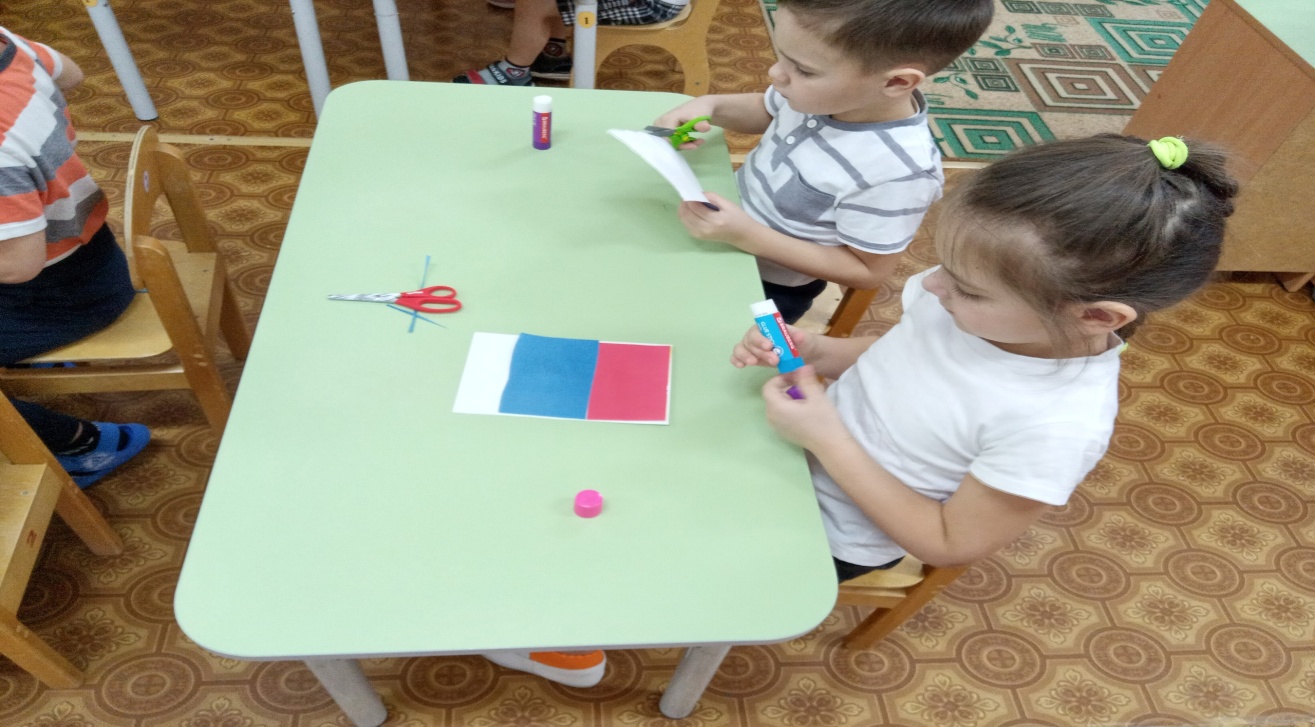 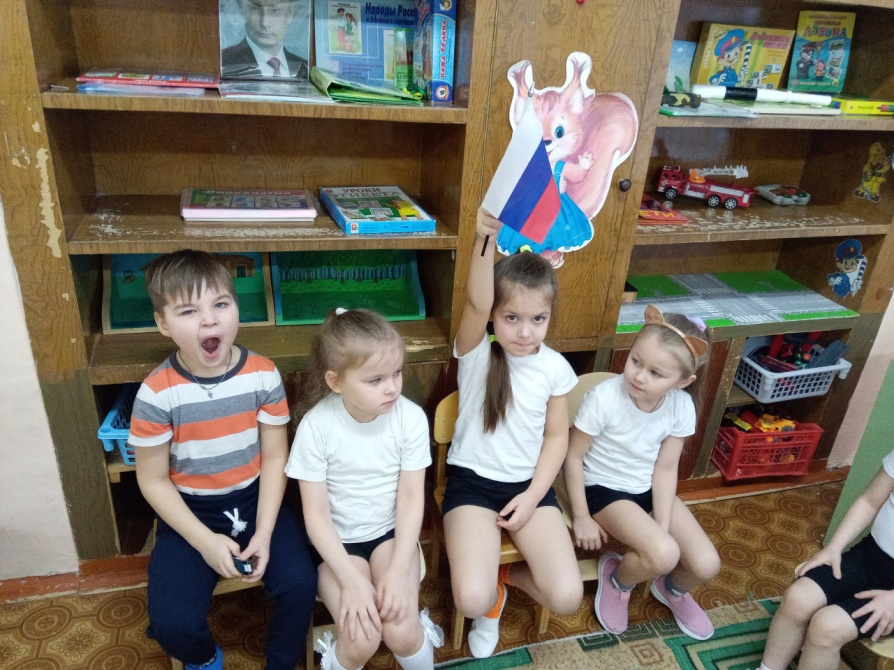 Оформлена стенгазета на 23 февраля
Выставка детских работ «Пограничник»
Дидактическая игра «Сложи герб России и Березников»
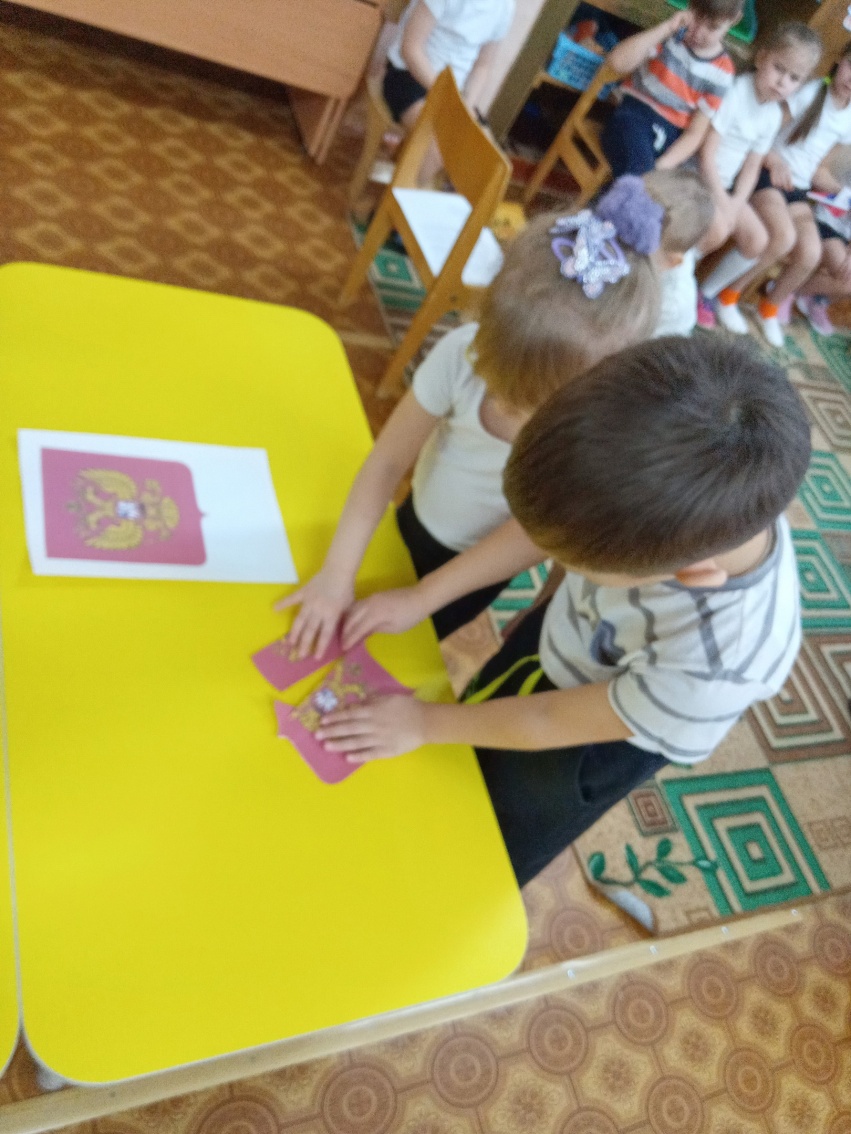